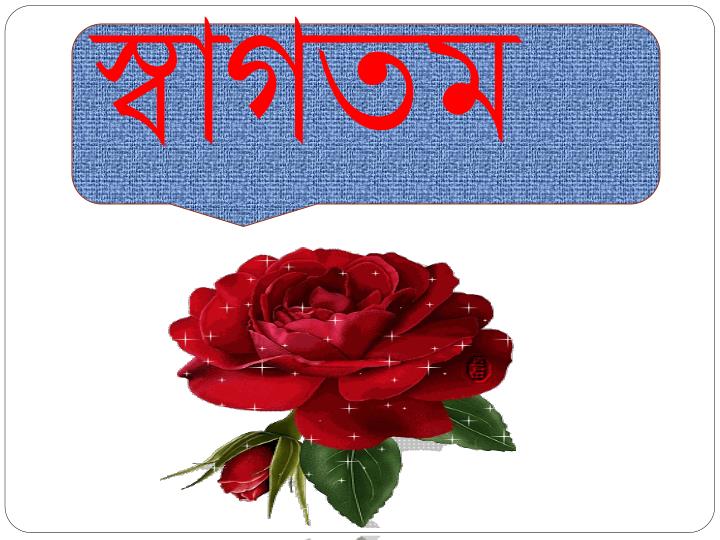 শিক্ষক পরিচিতিAveyj Kvjvg AvRv` gRyg`vimnKvix wkÿK (MwYZ)ciïivg Kwe kvgmyb bvnvi gvngy` cvBjU evwjKv D”Pwe`¨vjq|ciïivg, †dbx|
শ্রেণি-নবম\দশমবিষয়-গণিতঅধ্যায়- ২য়
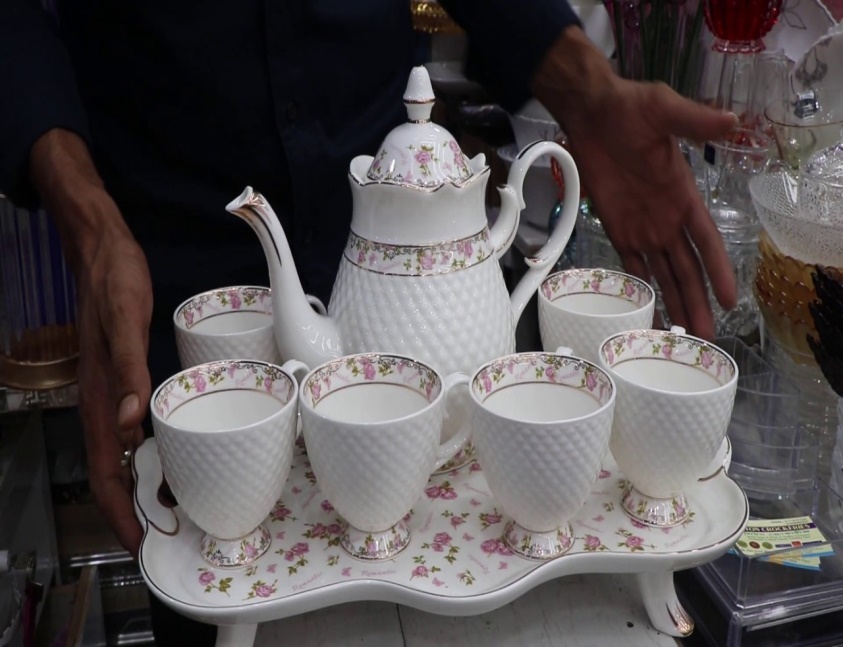 সেট
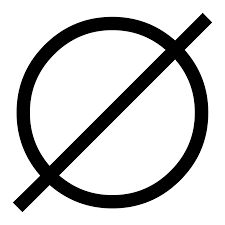 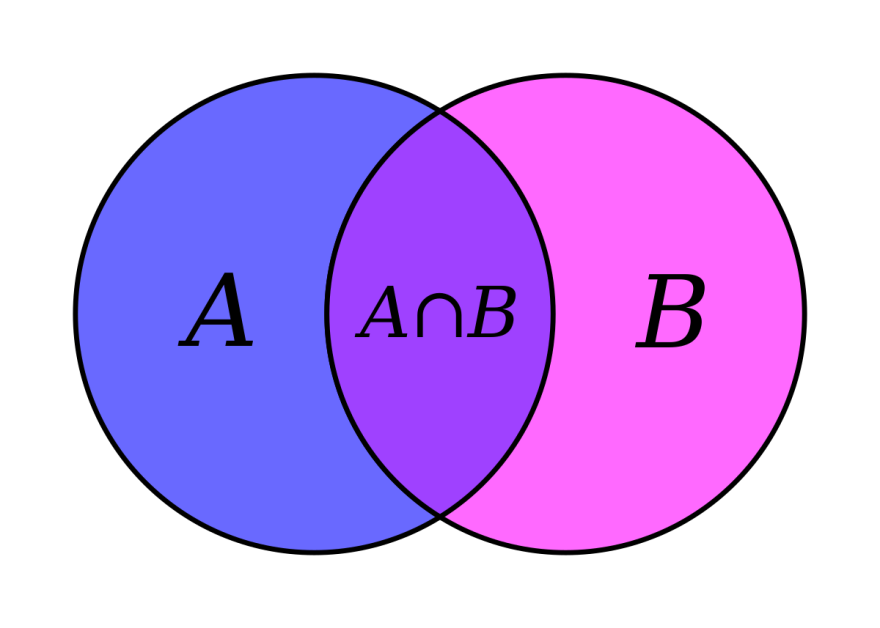 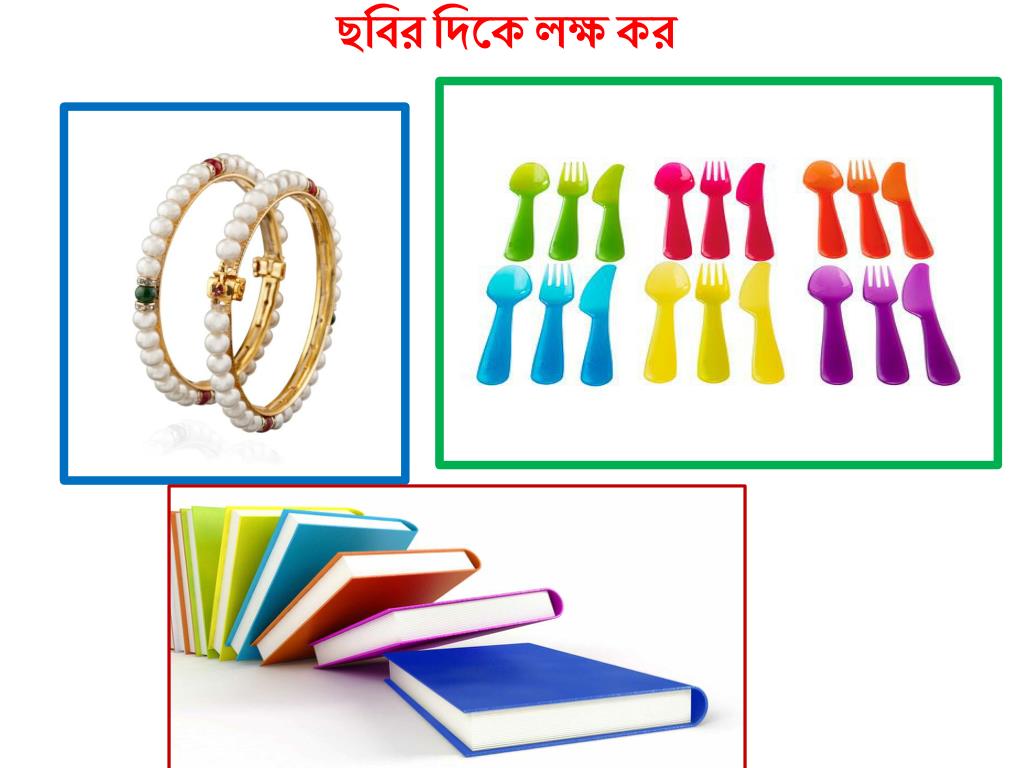 শিখনফলআজকের পাঠ শেষে শিক্ষাথীরা -   
সেট কি তা বলতে পারবে।
  সসীম, অসীম, ফাঁকা সেট কি তা উদাহরণসহ বলতে পারবে।
সংযোগ ও ছেদ সেট ব্যাখ্যা করতে  পারবে।
সংযোগ ও ছেদ সেট সম্পর্কিত গাণিতিক সমস্যার সমাধান করতে পারবে।
নিচের চিত্রগুলো লক্ষ্য কর
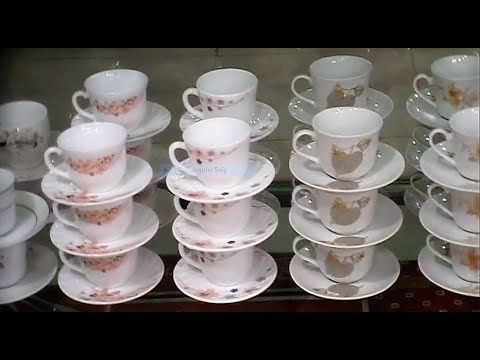 কতগুলো কাপের সেট
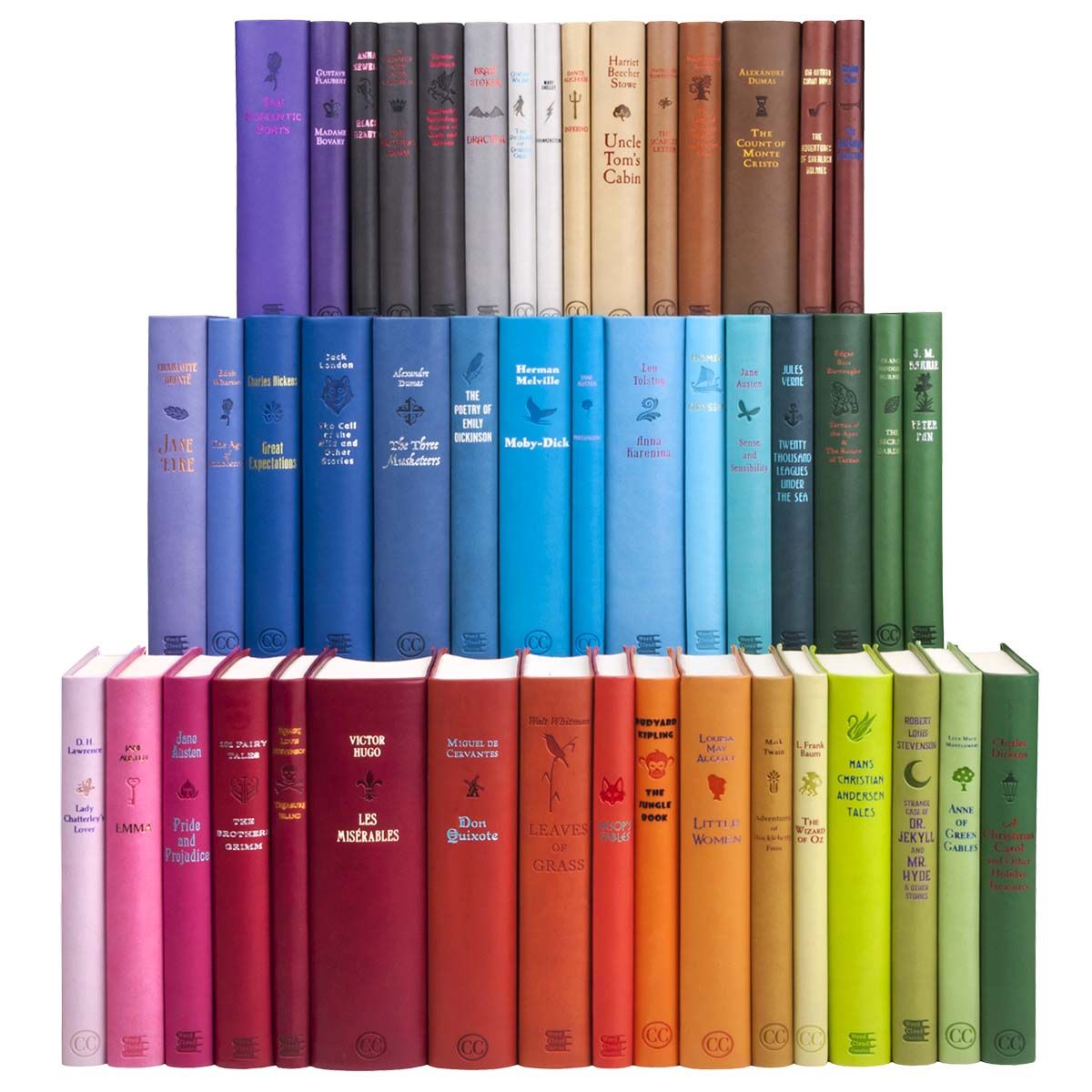 কতগুলো বইয়ের সেট
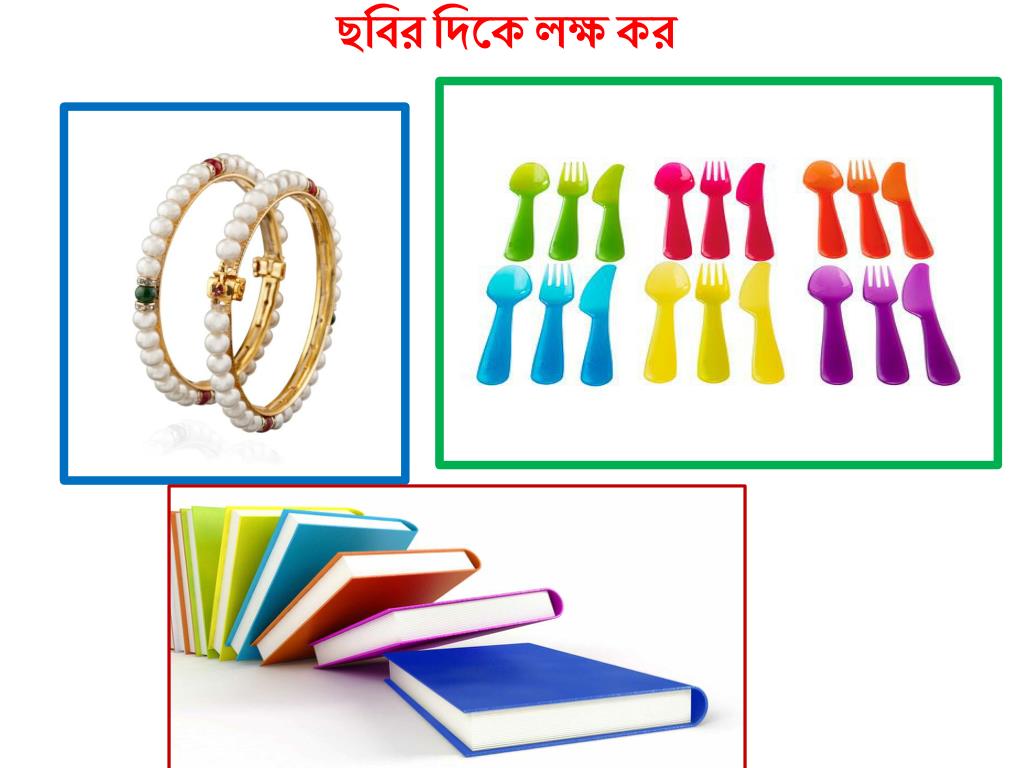 দুটি চুড়ি, আটারটি চামচ, আটটি বই
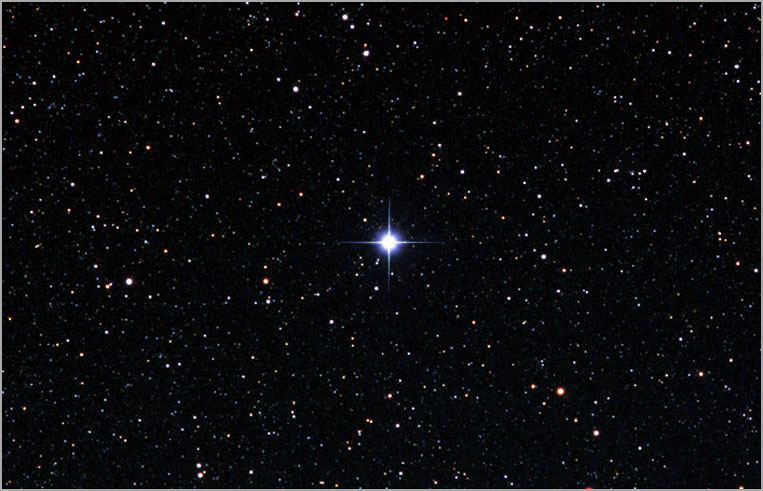 আকাশে অসংখ্য তারার সেট
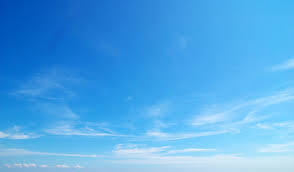 শূন্য আকাশ
পাঠ শিরোনাম  সেট, সংযোগ সেট, ছেদ সেট, অসীম সেট, সসীম সেট, ফাঁকা সেট
উপস্থাপন
সেটঃ বাস্তব বা চিন্তা জগেতের সু-সংজ্ঞায়িত বস্তুর সমাবেশ বা সংগ্রহকে সেট বলে।
 
সেটকে ইংরেজি বণমালা বড় হাতের অক্ষর A, B,C,X,Y---- দ্বারা প্রকাশ করা হয়।
সেটের প্রত্যেক সদস্যকে সেটের উপাদান বলা হয়। সেটের উপাদানগুলো ২য় বন্ধনী দিয়ে লিখতে হয়।

যেমন A= {2,4,6}
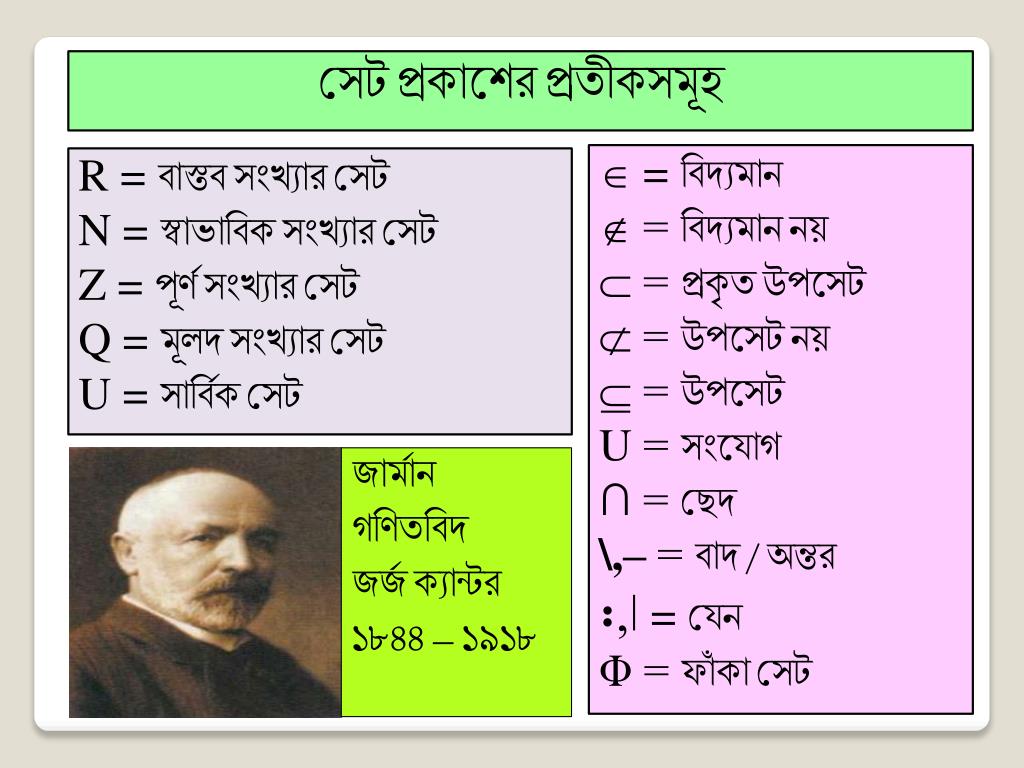 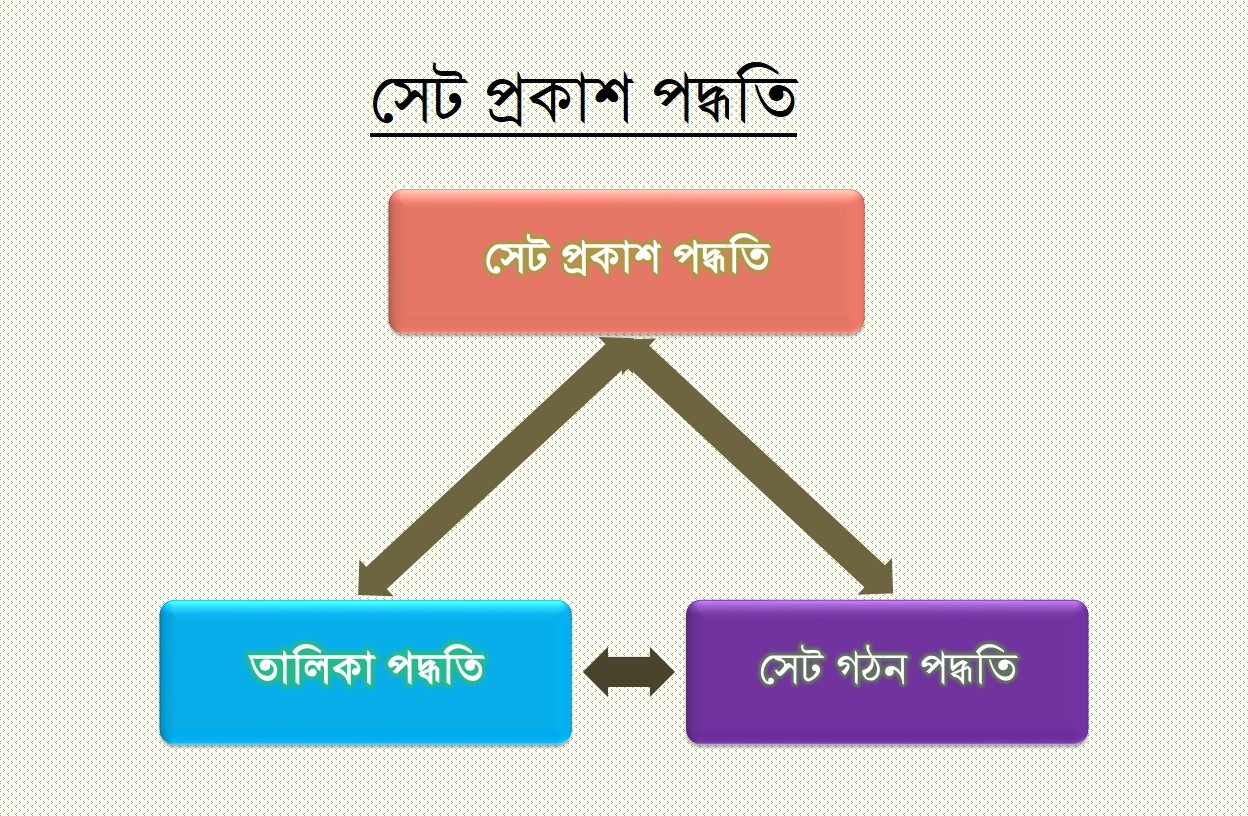 সসীম সেট
যে সেটের উপাদান সংখ্যা গণনা করে নির্ধারিত করা যায়, একে সসীম সেট বলে।

যেমন :   B= {3,6,9,--------50}

E সেটে ৫০টি উপাদান আছে।
অসীম সেট
যে সেটের উপাদান সংখ্যা গণনা করে নির্ধারিত করা যায় না, একে সসীম সেট বলে।

যেমন :   B= {3,6,9,12-------}

E সেটে অগণিত উপাদান আছে।
সংযোগ সেট
দুই বা ততোধিক সেটের সকল উপাদান নিয়ে গঠিত সেটকে তাদের সংযোগ সেট বলে। 
B= {3,6,9,12}, C={3,9,,13,15}

BC={3,6,9,12,13,15}
ভেনচিত্রের সাহায্যে সংযোগ সেটের উদাহরণ
υ=সংযোগ সেট    =common+uncommon  উপাদান
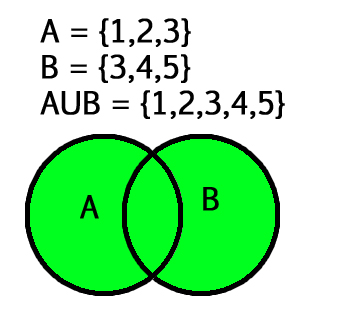 ছেদ সেট
দুই বা ততোধিক সেটের সাধারণ উপাদান নিয়ে গঠিত সেটকে তাদের সংযোগ সেট বলে। 
B= {3,6,9,12}, C={3,9,,13,15}

BC={3,9}
ভেনচিত্রের সাহায্যে ছেদ সেটের উদাহরণ
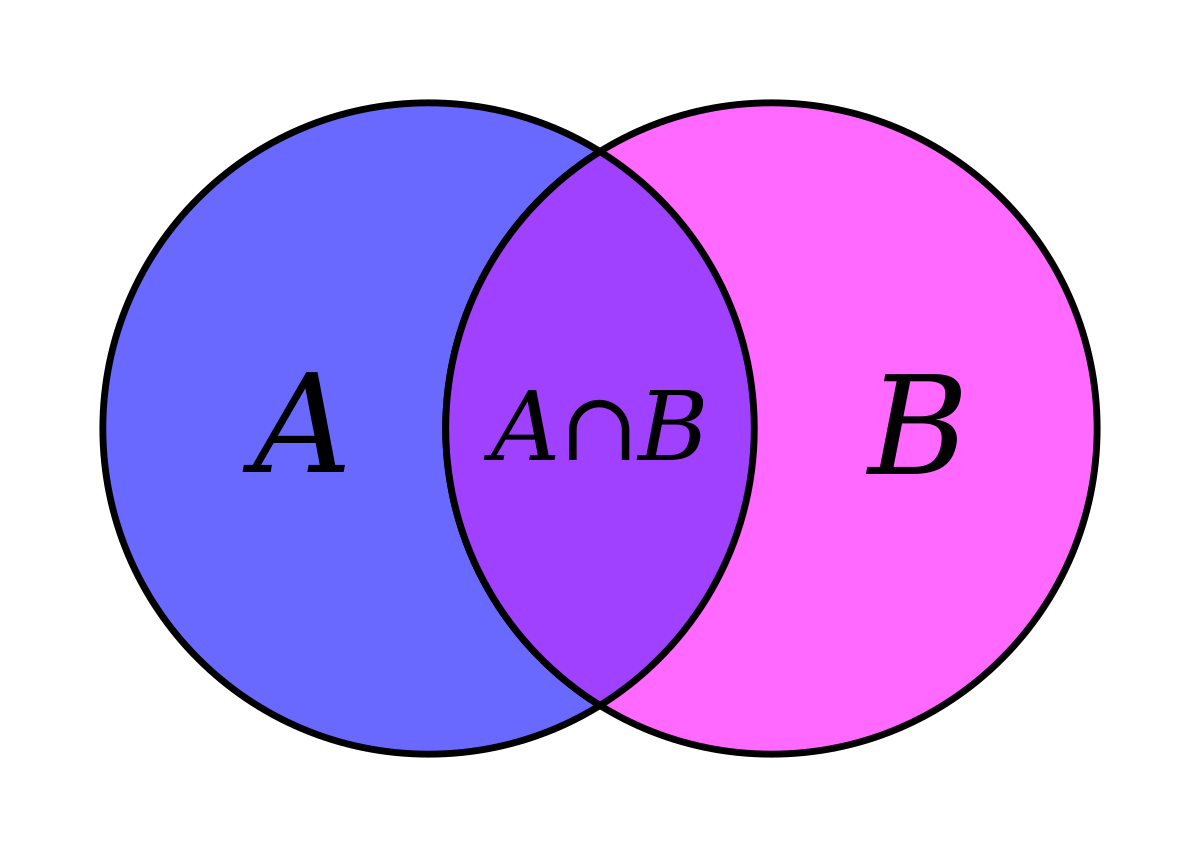 ফাঁকা সেট
যে সেটের কোনো উপাদান নেই একে ফাঁকা সেট বলে। 
B= {3,6,9,12}, C={4,5,13,15}

BC= 
ভেনচিত্রের সাহায্যে ফাঁকা সেটের উদাহরণ
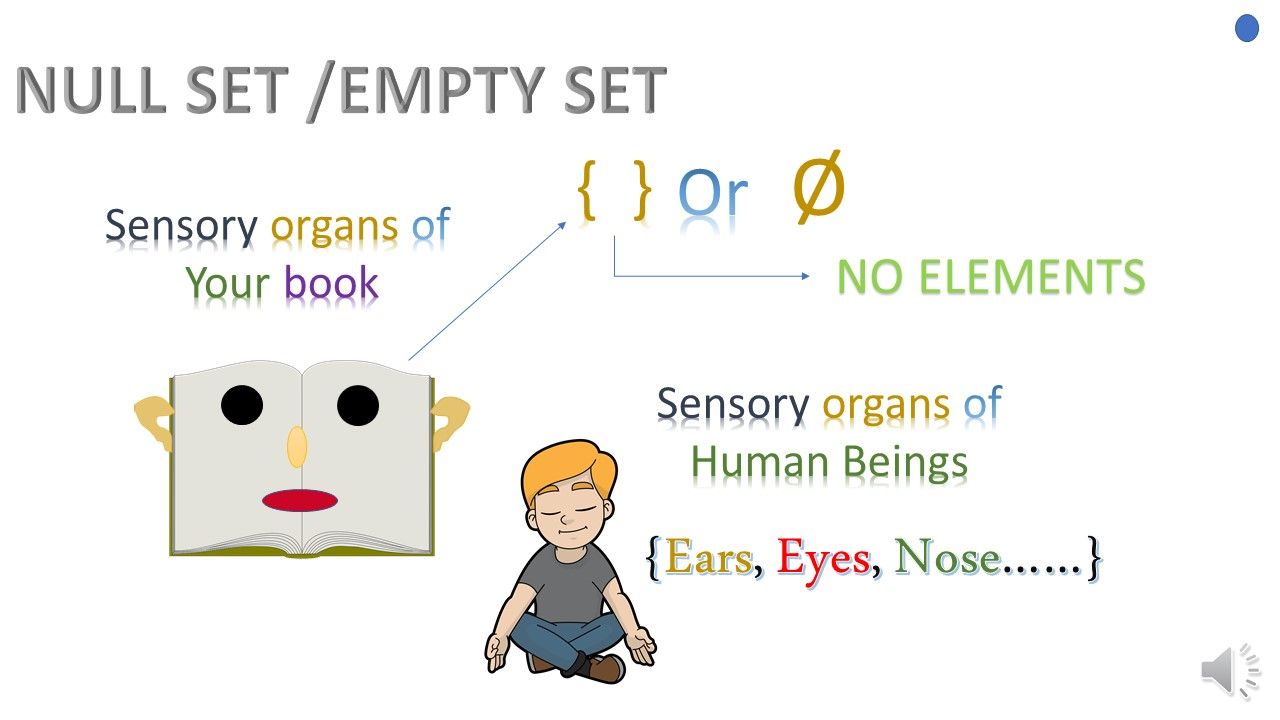 একক কাজ
A={1.3.5.7}এবং B={  } হলে  AUB নির্ণয় কর ।

C={a,b,c} এবং  D={ b,d} হলে AUB এবং AB বের কর।
দলীয় কাজ
A={1.3.5}এবং B={2.4.6}হলে AUB নির্ণয় কর ।

2. A={a.c.d}এবং B={c.e.f} হলে AB বের কর।
বাড়ির কাজ
A={1.3.5.7}এবং B={  } হলে  AUB নির্ণয় কর ।
A={2,3,4},B={1,2,a},C={2,a,b}হলে,
‍1. AC  2. A(BC)  
3. A (B  C)
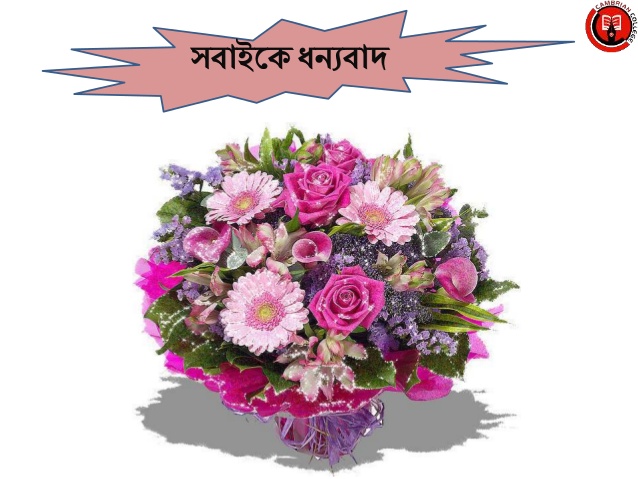